Welcome to Year 3’s Curriculum EveningClass 5 – Miss CordyClass 6 – Miss Kirkby TAs - Mrs Coughlin and Mrs Crawford
School Mission Statement
Love your neighbour as yourself.Luke 10:27.
Faith, hope & love.
Core Values
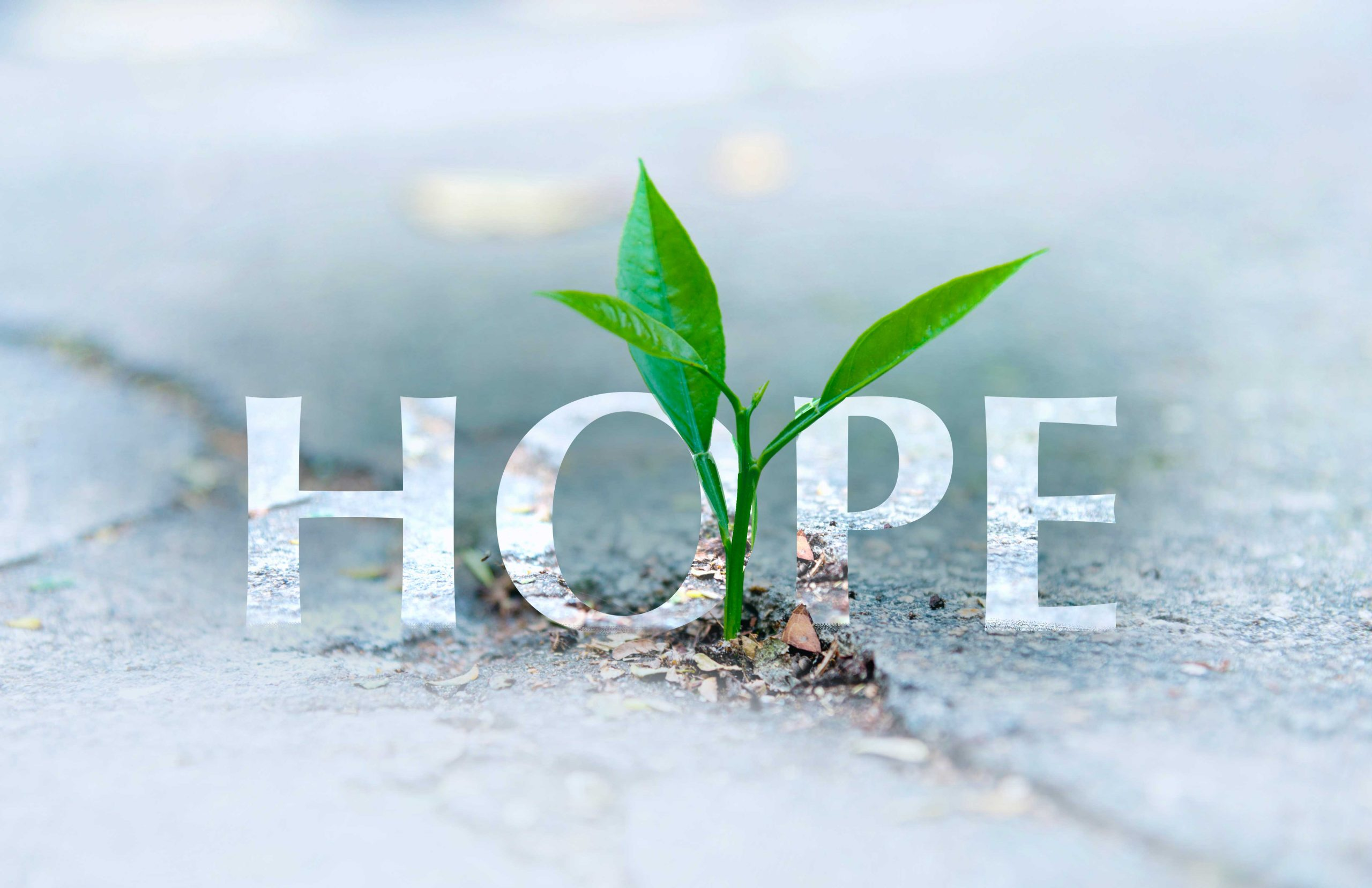 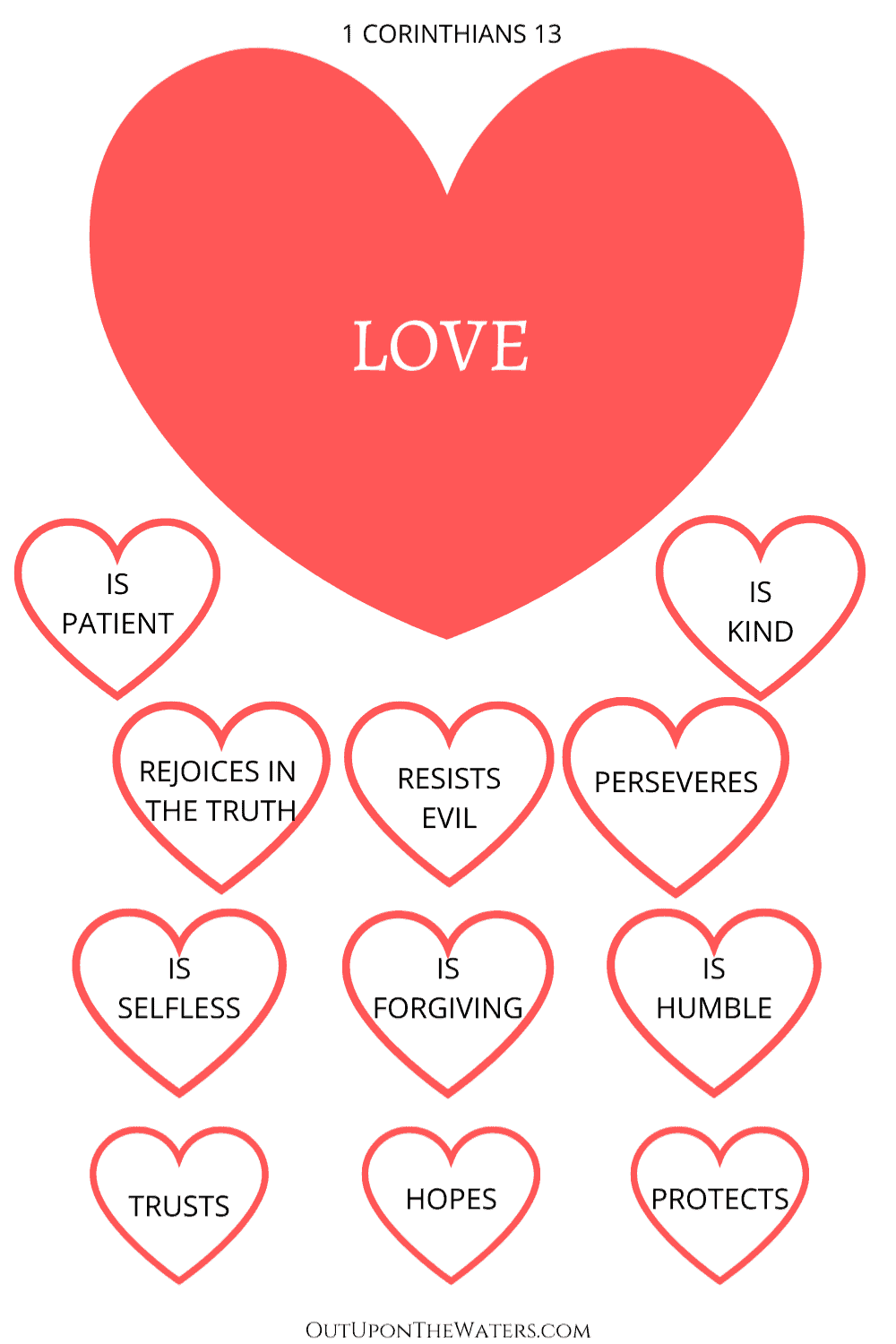 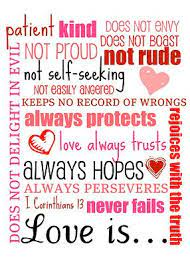 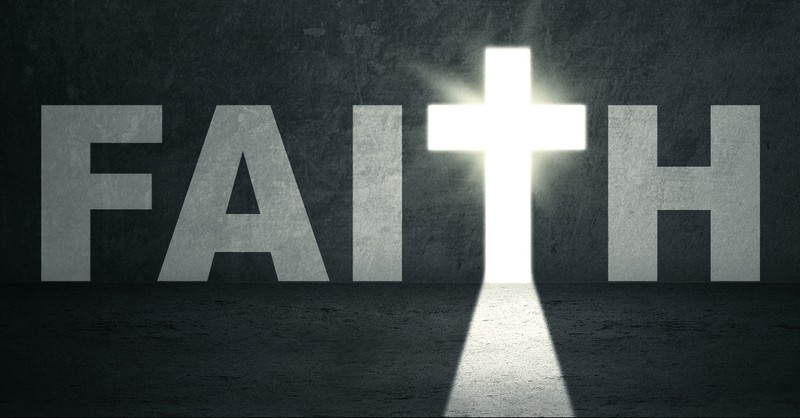 Behaviour Values
Be ready 
Be safe
Be respectful
Class CharterTo start the year, as a class, we create a class charter that links to the United Nation Convention of the rights of the Child and our behaviour values.
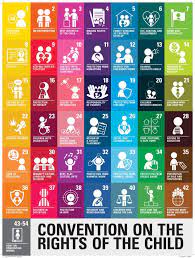 Whole School TopicsAutumn - Our World- Stone Age to Iron AgeSpring - Our Community – STEM and Social Justice (Refugees)  Summer - Our Environment – Our Local Area
Curriculum
New in Year 3: 
Spanish – every week. 
Chess – every week. 
Swimming –
Class 6 wb 13/11/23
Class 5 wb 20/11/23
Continuing from Year 2: 
Read, Write, Inc 
Maths No Problem 
GPAS 
Active Read 
Science 
Foundation Subjects 
Morning Maths
https://www.stbridgets.wirral.sch.uk/website
Trips and VisitsAutumn term- Liverpool Museum and GurdwaraSpring term- tbcSummer term- River DeeSeveral visitors throughout the year from Hi-Impact (Science, DT and Computing)
P.Ehair tied backearrings covered or taken outPE kit- dark tracksuit, yellow PE top and trainersDays- Thursday (Games) and Friday (PE)
Helping at homeReading – encouraging your child to read books that spark                their interests         - asking questions to monitor and check understandingMaths – times tables 2, 3, 4, 5, 8, and 10                                  - Number Bonds        - Counting in 3, 4, 8         - Time Spelling and Reading Common Exception Words
Reading BooksBring into school by Monday and returned TuesdayThings to remember every day water bottlesno need for own pencil caseslabelled uniformhealthy snack for morning break times
HomeworkMathleticsSpelling FrameSpag.comReadingTT Rock stars (Later in the year)Make sure you check Google Classroom each week for updates/ projects.
Communication Urgent messages – Contact school officeNon-urgent messages or questions – Contact year3comms@stbridgets.Wirral.sch.uk
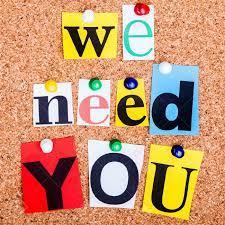 YOUR PTAThe PTA is dedicated to aiding the entire         learning experience of all the children here at school as well as helping the school become a fully integrated part of the local community.
Summer Fair 
Christmas Cards 
Summer Social for parents 
Christmas Discos 
Raffle boxes 
Class Photographs
If you are interested in being a part then please speak to Mrs Inglis or Nicola Rose (Year 5 parent) – or your class teacher who can point you in the right direction
Thank you for coming to Year 3’s Curriculum Evening